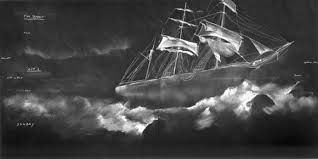 European Exploration and Colonization
Pre-Unit Discussion
THINK!

What are we going to learn about this unit?

Make some predictions about the subject matter?

Who are some people we might learn about?

What are some events we might learn about?

What are some places we might learn about?

What elements of Geography might we talk about?
People
Events
Devaca
Natives
Europeans
Cortez
Columbus
LaSalle
Amerigo Vespucci
Africans
Spanish
Aztecs
“Discovery of America” CC
Beginning of slave trade
Thanksgiving
Fighting
Places
Geography
Africa
Asia
Europe
Caribbean
South
South America
Central America
North America
Atlantic Ocean
MS River
Great Lakes
Gulf of Mexico
Appalachian mntns
Anything Else?
Answers
Why will Europeans explore and settle in the New World?




What time period are we Talking about?



How will they get there?
Gold, GLORY, GOD!!!!, Spread Religion, Religious Freedom, POWER, Wealth, Land,
1492 - 1732
Sail Ship
Who are some countries that will come from Europe to explore and settle in the New World?



Will it be a good thing or a bad thing for Europeans?
Why?



How will it effect Natives already in North America?
France, England, Spain, Portugal, Netherlands
Good, new stuff, Gold, GLORY, GOD, Freedom, Power, Land
lose land and resources, die, disease, robbed, murdered,
What do you know about Columbus?



Who were the first people to settle in the New World?


Why did they call it the New World?
Sailed for Spain, three ships, Italian, Jerk,
Natives, Aztecs, Vikings, Chinese
New to them
What do you want to know about European Exploration and colonization?
What did they eat, Cooking
Your Assignment:
Vocabulary Poster

Choose one vocabulary word from the list.
 
Everyone in your group must choose a different word.

Create a vocabulary poster  that will teach others about your word.
Word list:
Columbian Exchange
Triangular Trade
Middle Passage
Slavery
Christopher Columbus
Civilization
WORD

Definition

Use it in a sentence


Draw a picture that represents the word